Semantisatieverhaal B:
Op zolder doe ik wel eens wat oefeningen met mijn lijf. Opdrukken en zo. Veel bewegen is gezond, dat is een feit. Dat is zeker. Maar echt goed sporten thuis… dat kwam niet echt van de grond; dat was nog geen succes. Dus ik dacht: ik wil het anders! Ik ging op zoek naar een sport om elke week naartoe te gaan. Ik had een missie; een reis met een speciale opdracht of taak. Mijn missie was: gezond blijven en elke week een sport beoefenen die ik leuk vind. Elke week hè! Dus niet na een paar keer weer stoppen. Ik heb zulke fases zo vaak gehad. Een fase is een bepaalde tijd waarin iets gebeurt of verandert. Dan begon ik enthousiast, maar naar een paar weken stopte ik weer. Niks werd permanent, of blijvend.
Vorige week ben ik naar een fitnesshal gegaan. Daar waren zóveel sportapparaten dat ik er wel de hele zaterdag kon verblijven. Verblijven betekent ergens voor een bepaalde tijd zijn. Je kunt verschillende componenten of onderdelen trainen: benen, bovenlijf, of je totale conditie. Ik ging eerst op de loopband hardlopen. Om mijn conditie te trainen. Zo’n loopband bootst een weg na waarop je rent. Nabootsen betekent nadoen. Daarna ben ik op een roeiapparaat gegaan. Maar weet je wat er toen gebeurde? Ik scheurde uit mijn broek!! Die sportbroek had zijn beste tijd dus wel gehad. Die werkte niet meer zo goed als voorheen. Dus toen had ik een probleem. Ik ging op zoek naar een medewerker van de sporthal. De sporthal bleek bemand te zijn door heel aardige mensen. Bemannen betekent van personeel voorzien. Een van de personeelsleden heeft me toen een broek te leen gegeven. Zo kon ik door met sporten en normaal naar huis fietsen. Heel fijn!
B
[Speaker Notes: Woordenoverzicht
bemannen: van personeel voorzien
niet van de grond komen: niet slagen, geen succes hebben
het is een feit: het is zeker, waargebeurd
de missie: de reis met een speciale opdracht of taak
de component: het onderdeel
permanent: blijvend, niet tijdelijk
de fase: de stap, een bepaalde tijd waarin iets gebeurt of verandert
verblijven: ergens voor een bepaalde tijd zijn
nabootsen: nadoen
zijn beste tijd gehad hebben: niet meer zo goed werken als voorheen]
Gerarda Das
Marjan ter Harmsel
Mandy Routledge
Francis Vrielink
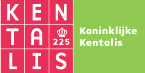 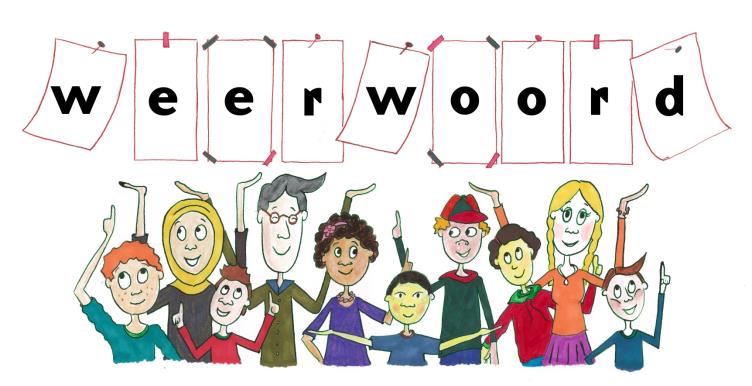 Week 48 – 28 november 2023
Niveau B
het is een feit
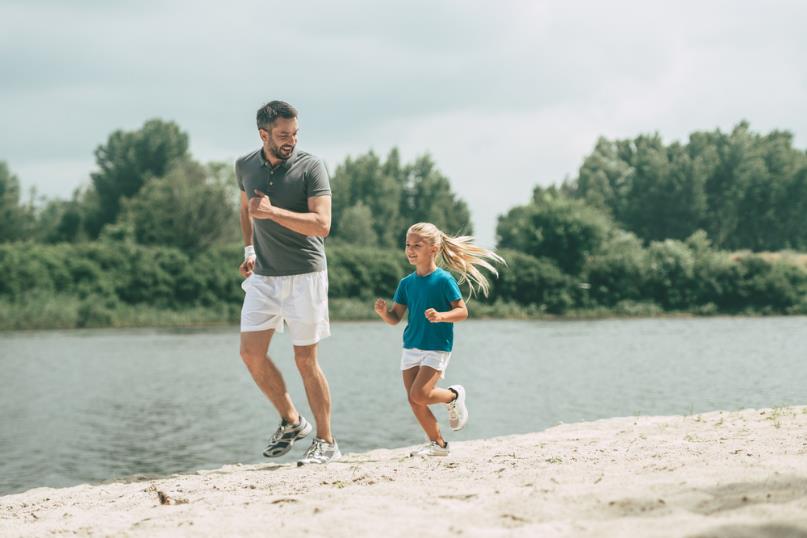 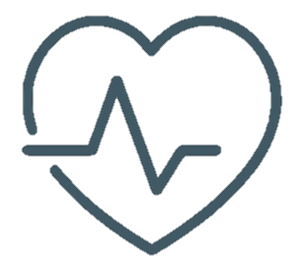 niet van de grond komen
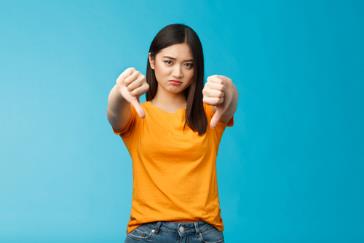 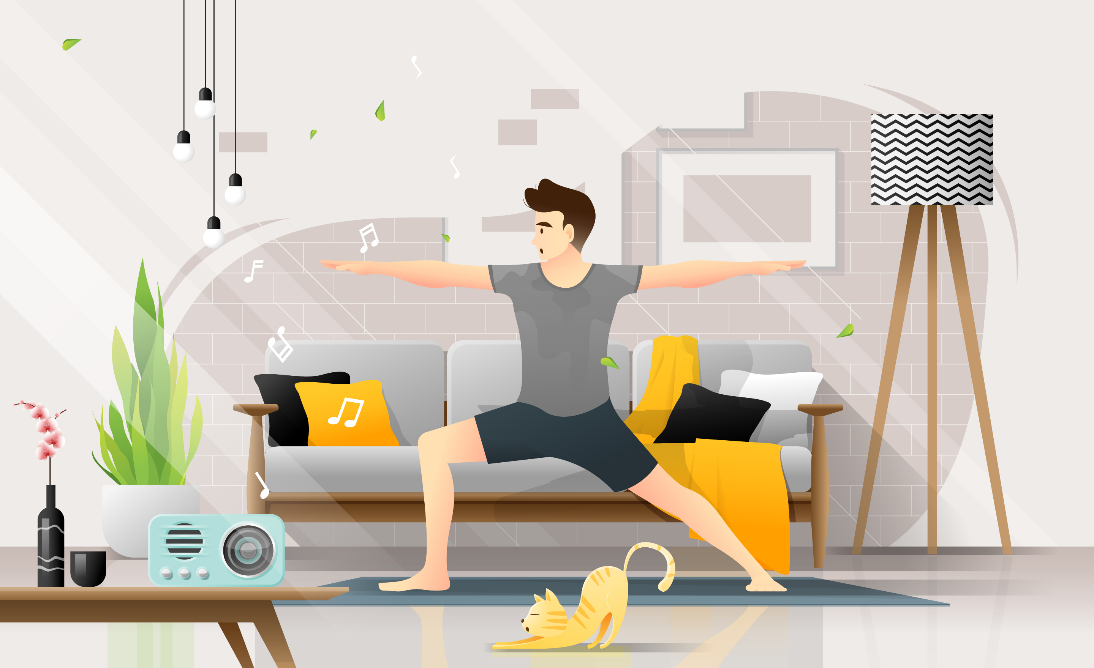 de missie
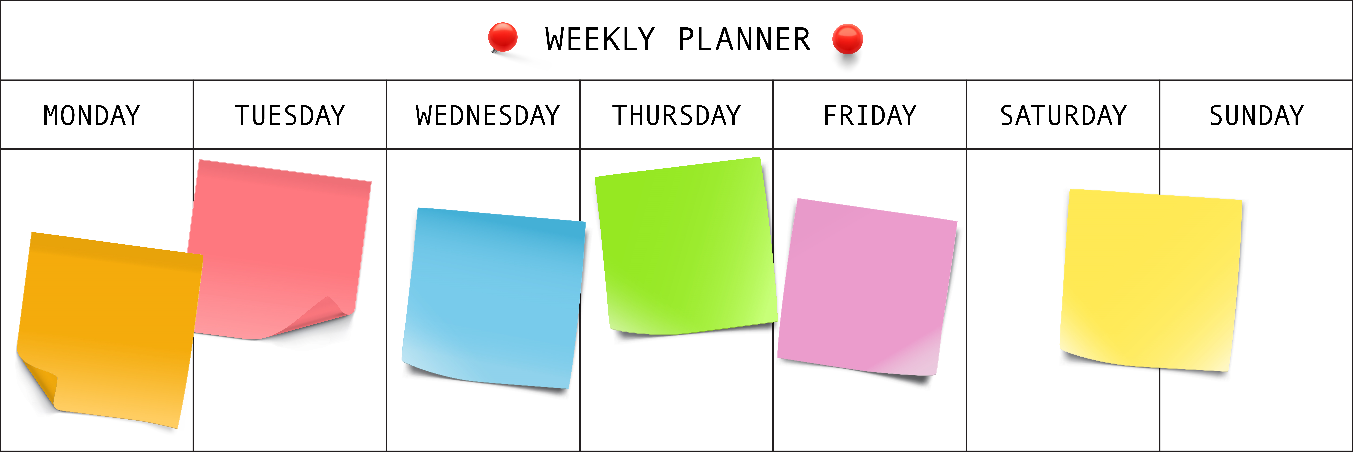 sporten
de fase
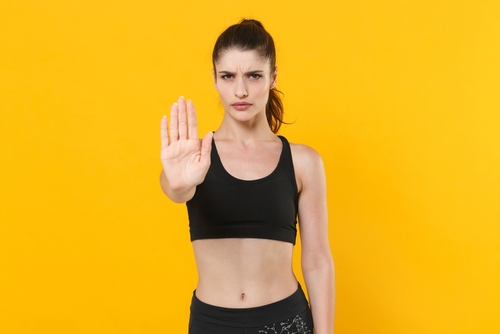 permanent
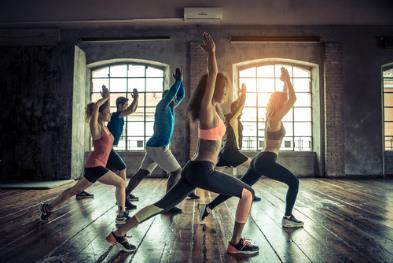 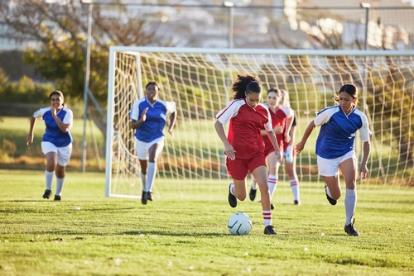 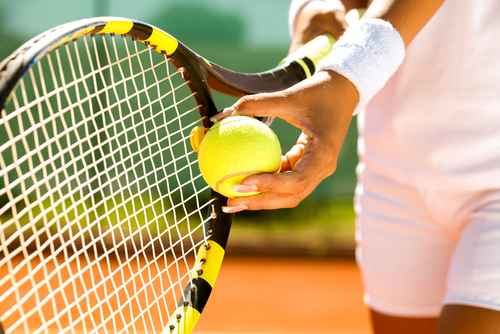 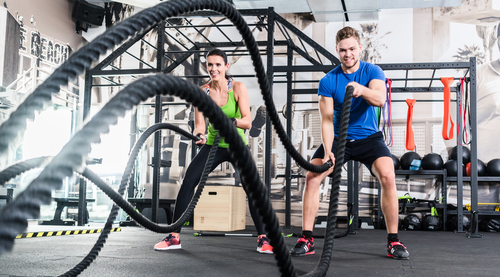 verblijven
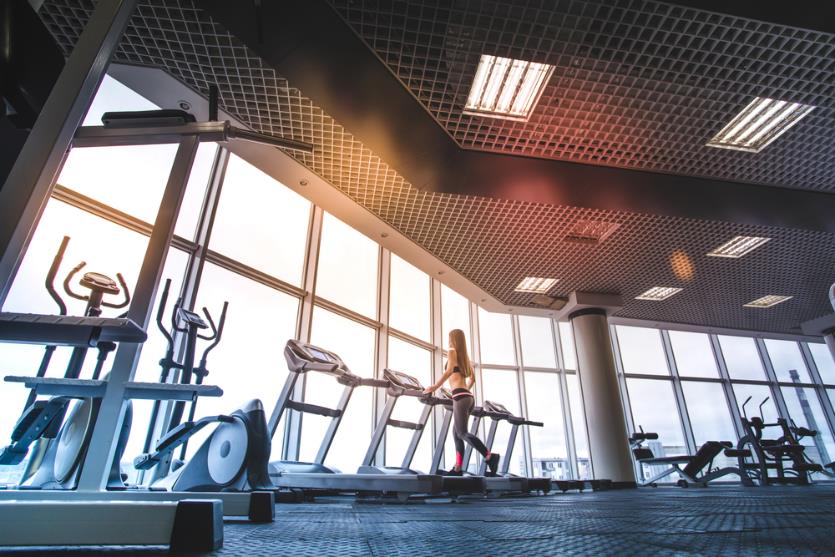 de component
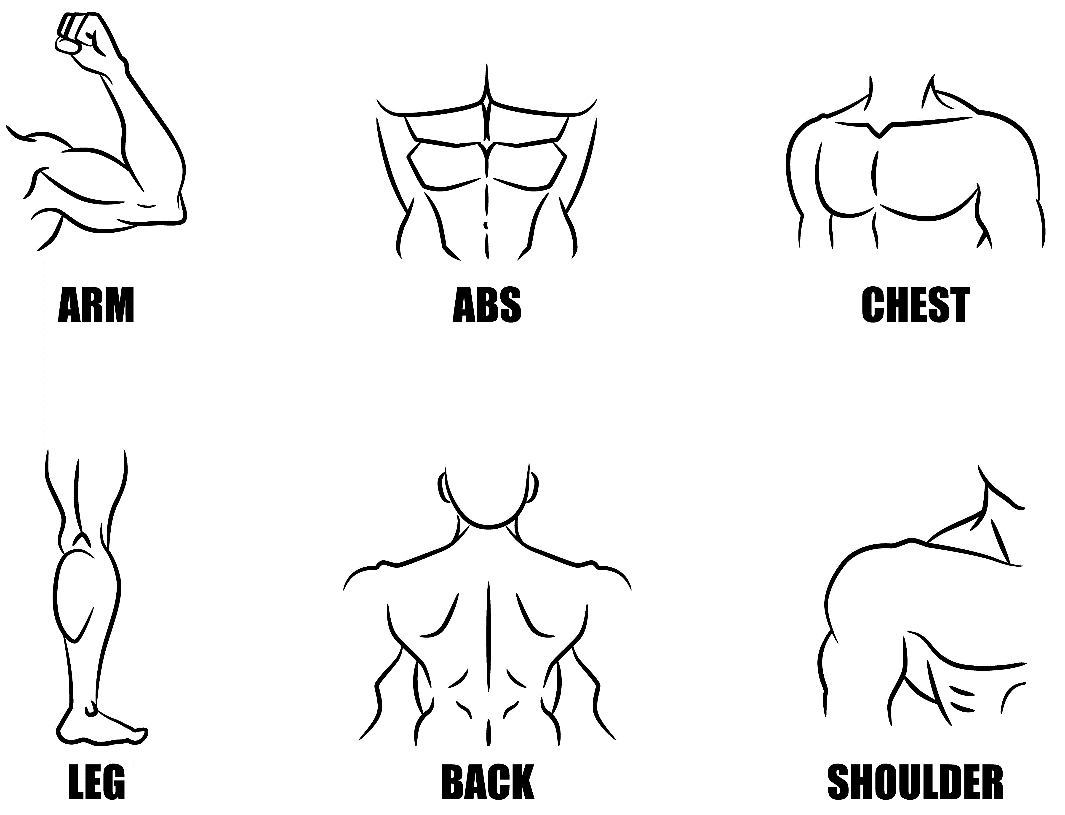 nabootsen
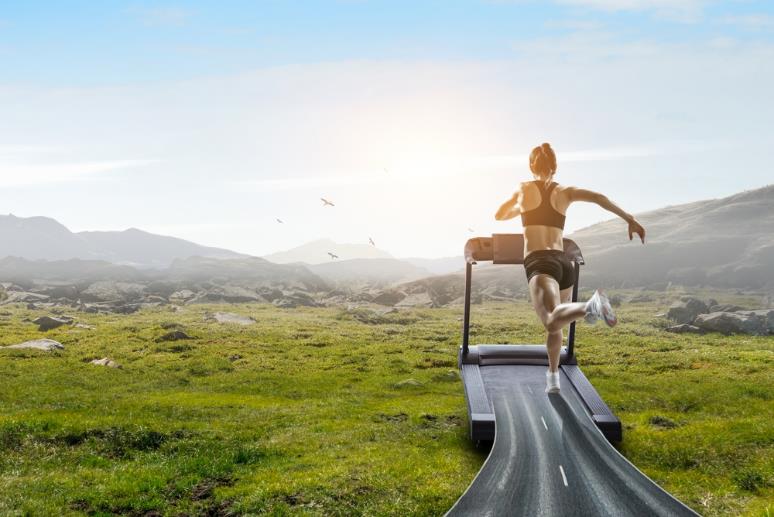 zijn beste tijd gehad hebben
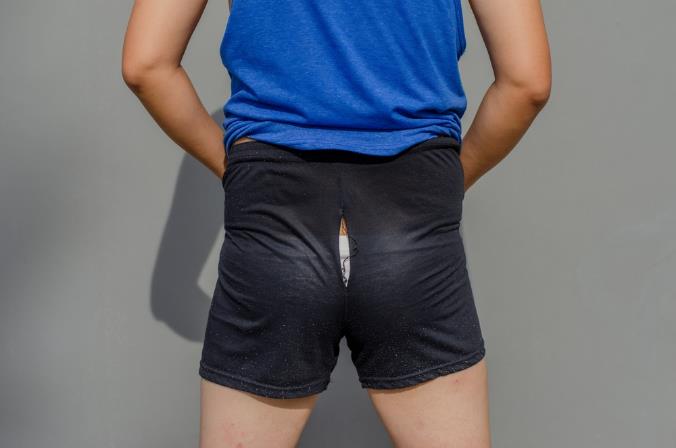 bemannen
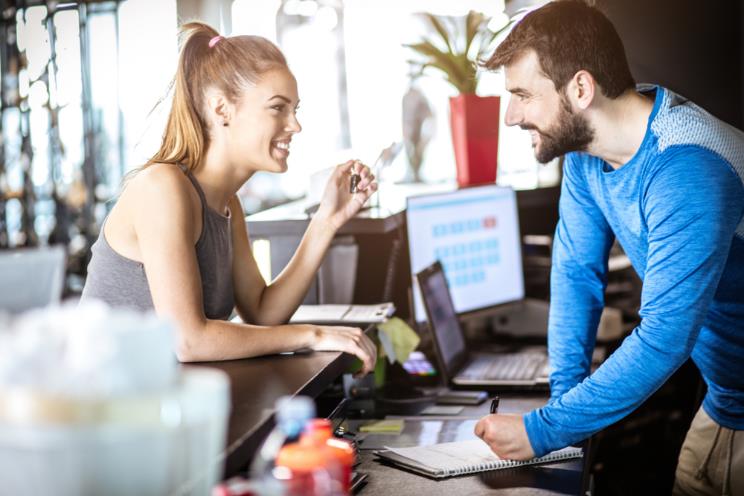 Op de woordmuur:
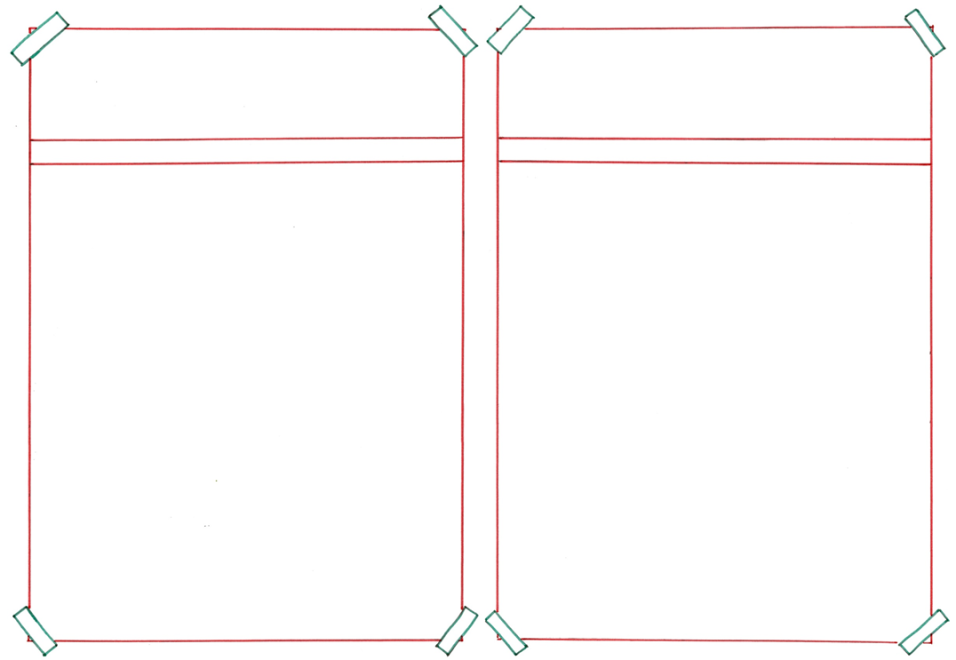 voorlopig
permanent
= blijvend, voor altijd, niet tijdelijk 
 
 
 
   




Ik hoop dat het wekelijks sporten permanent wordt.
= de komende tijd
 
 
 
 
 



De sporten die ik tot nu toe heb geprobeerd waren tijdelijk.
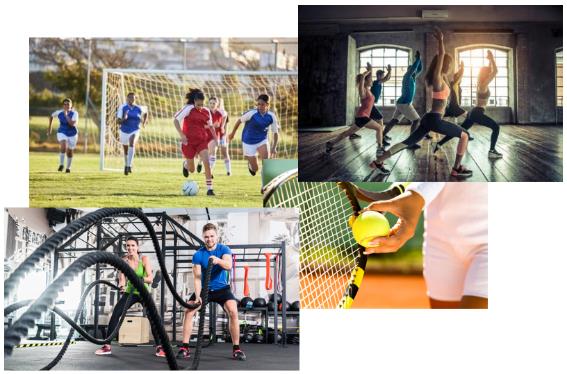 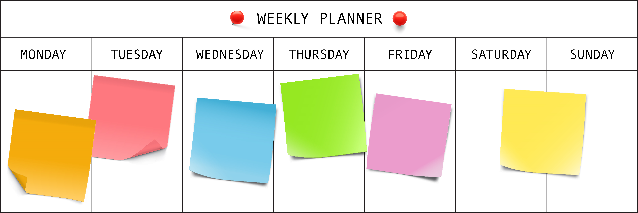 sporten
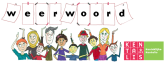 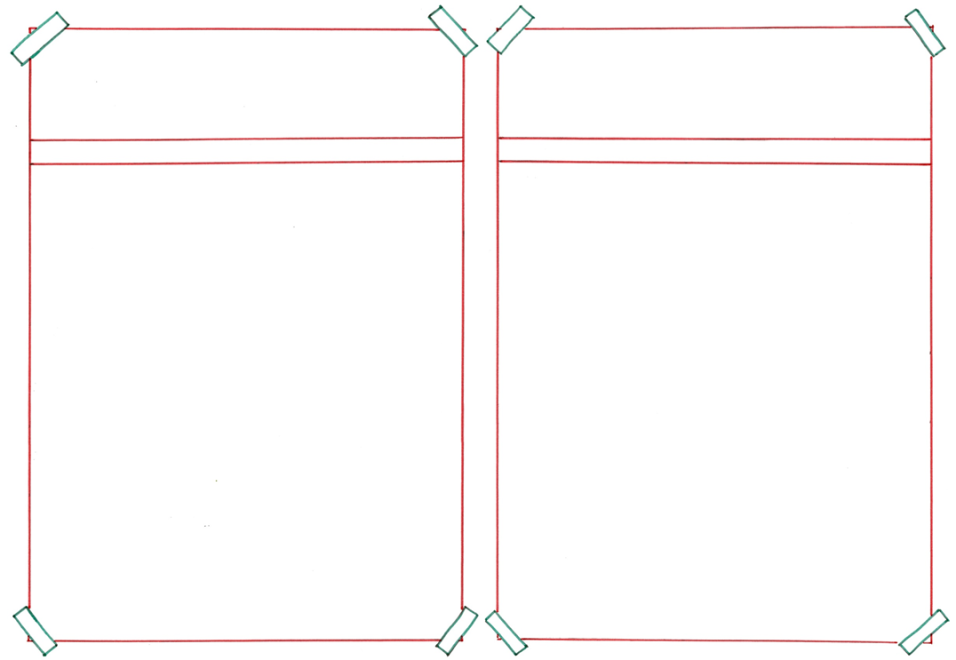 nabootsen
vernieuwen
= iets nieuws doen of maken
 
 
 
 
 

  Ze proberen sporten steeds te vernieuwen, zodat het leuk blijft.
= nadoen, namaken

 
 
 
 
 
   
Zo’n loopband bootst een weg na waarop je rent.
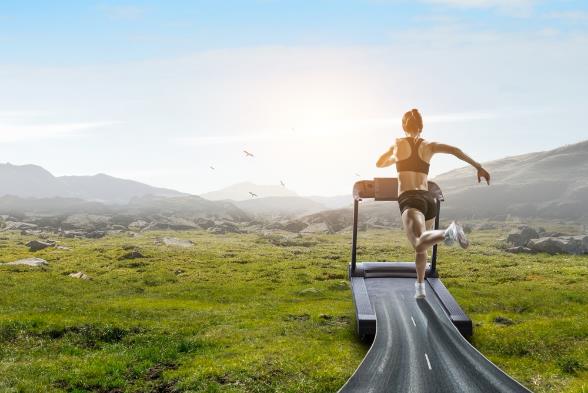 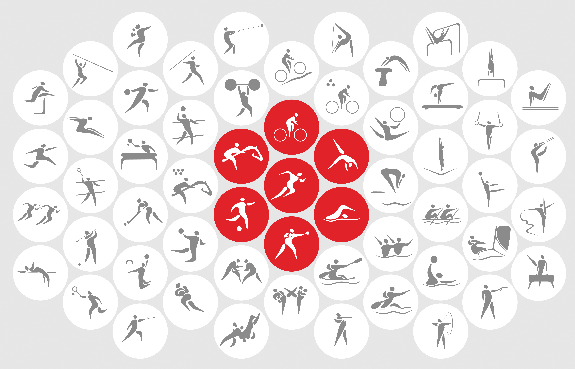 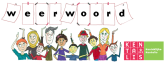 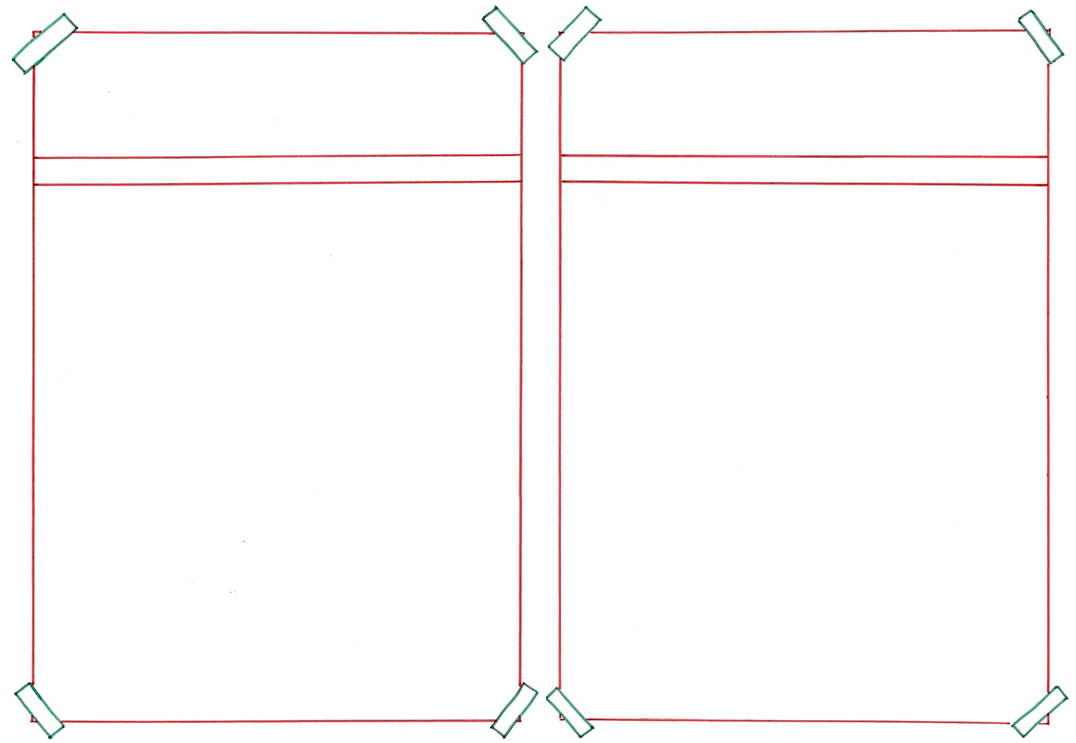 de component
het geheel
= zonder dat er iets ontbreekt
 
 
 
 
  


Je kunt ook aan je conditie als geheel werken.
= het onderdeel

  
 
 

 
   
Je kunt verschillende componenten trainen: benen, armen, rug etc.
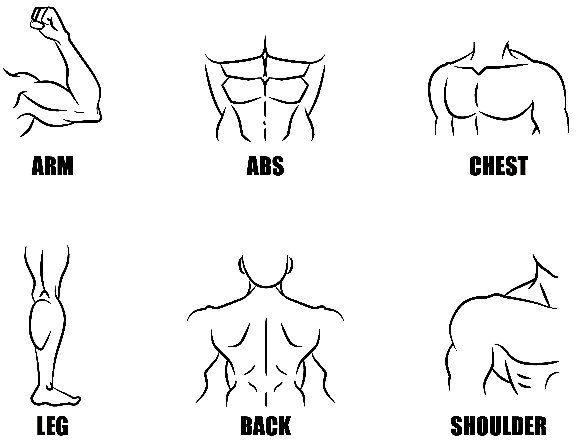 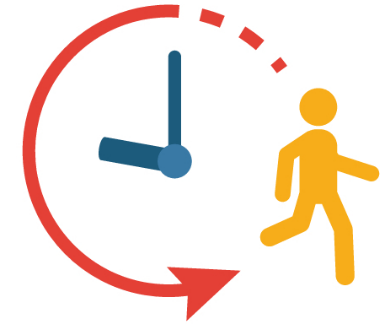 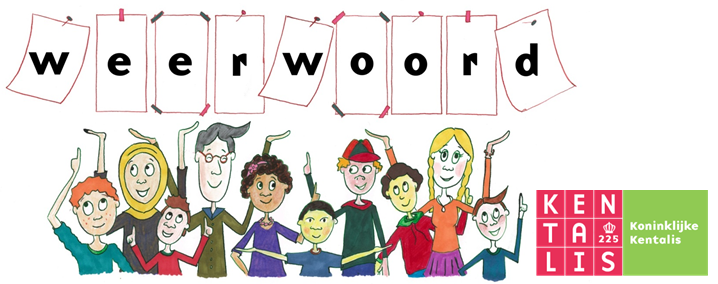 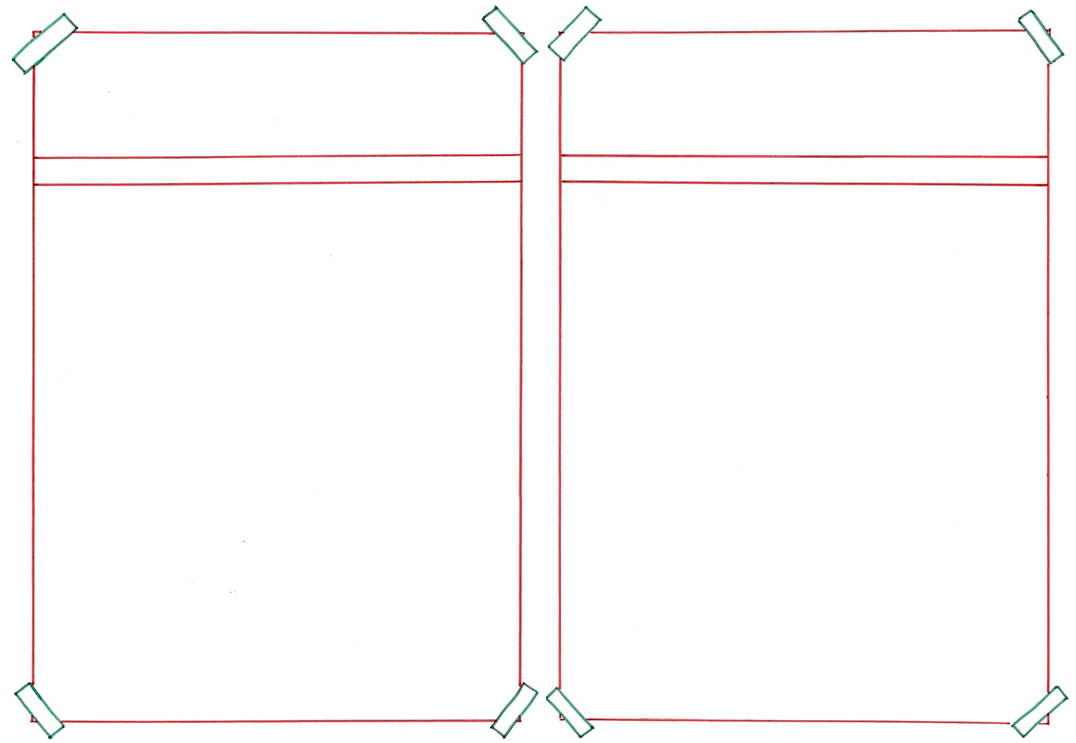 mogelijk
het is een feit
= het is zeker, waargebeurd
 
 
 
 
  


Het is een feit dat bewegen gezond is.
= wat kan gebeuren

 
 
 

 
   
Het is mogelijk dat je een blessure oploopt tijdens het sporten.
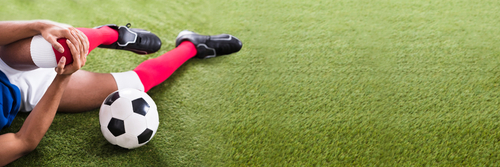 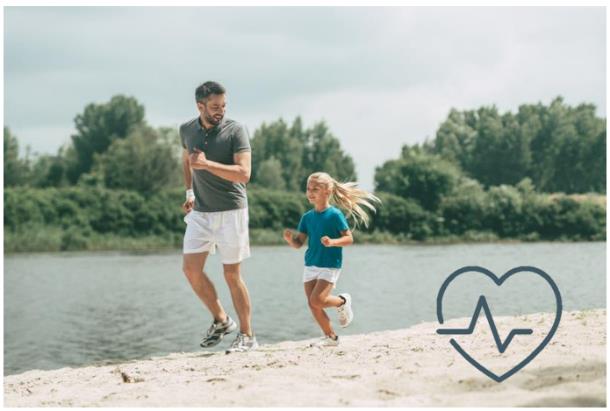 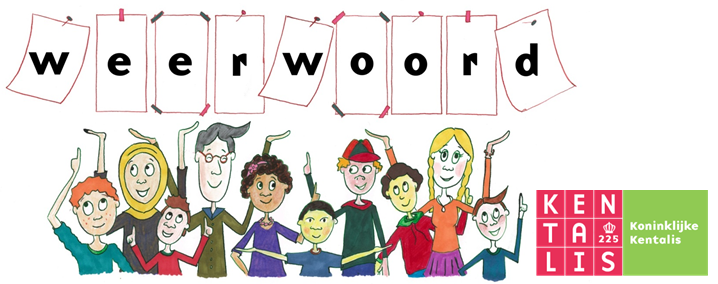 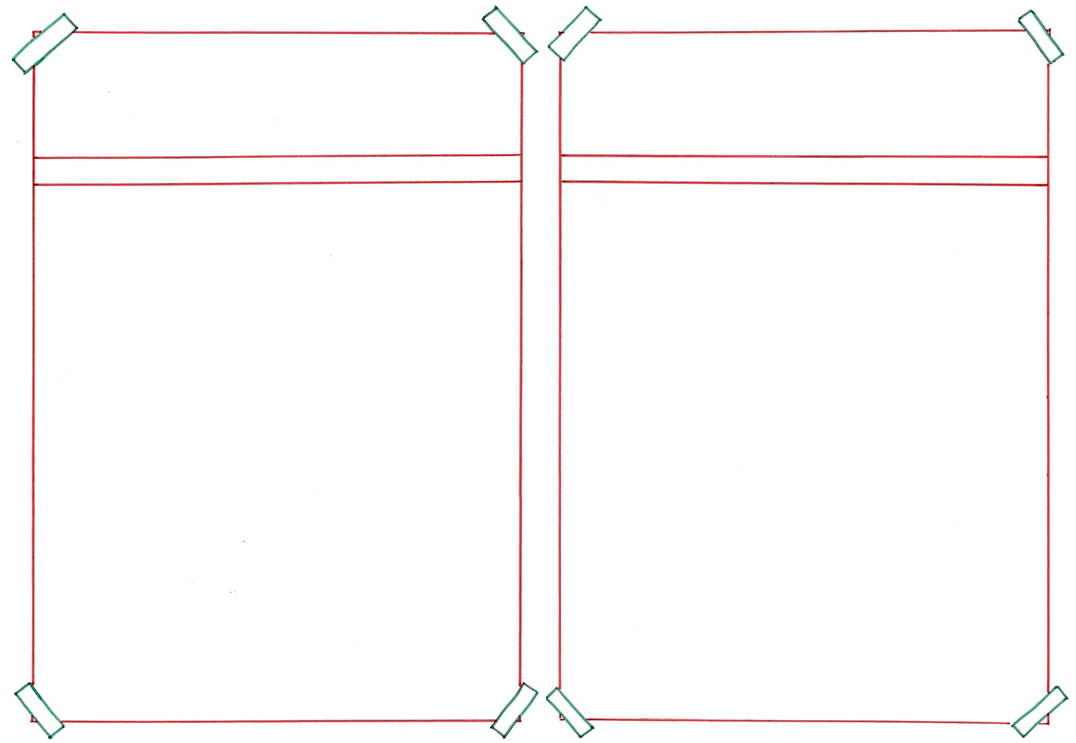 niet van de
succes hebben
grond komen
= met gunstige afloop of resultaat
 
 
 
 
  


Ik hoop dat ik met padel meer succes heb.
= niet slagen, geen succes hebben

  
  

 
   
Het thuis sporten is niet van de grond gekomen.
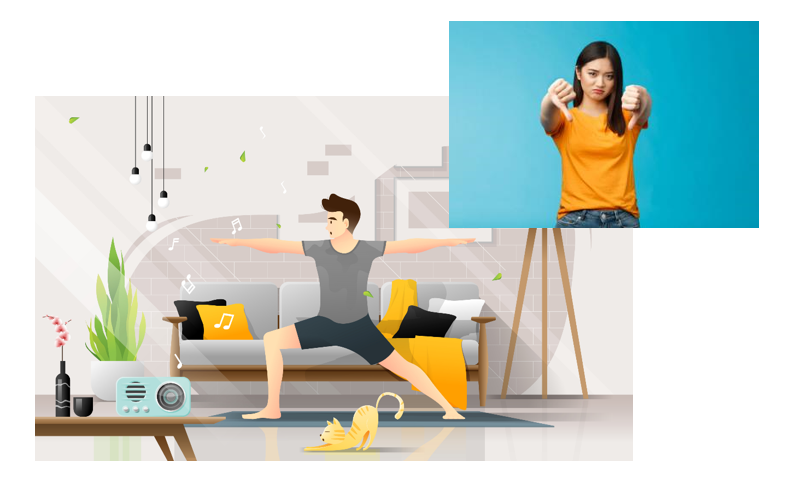 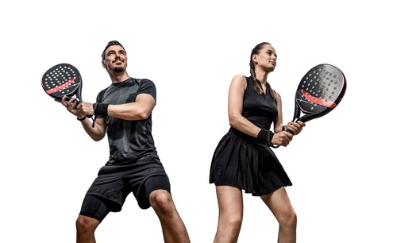 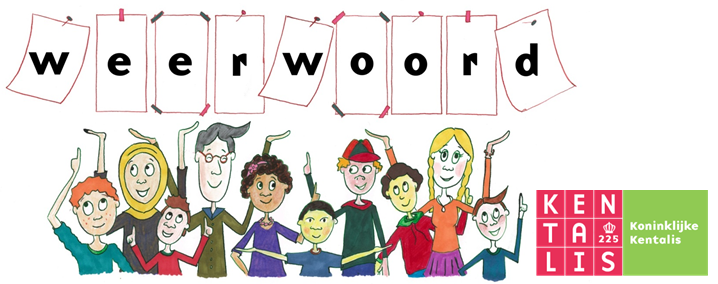 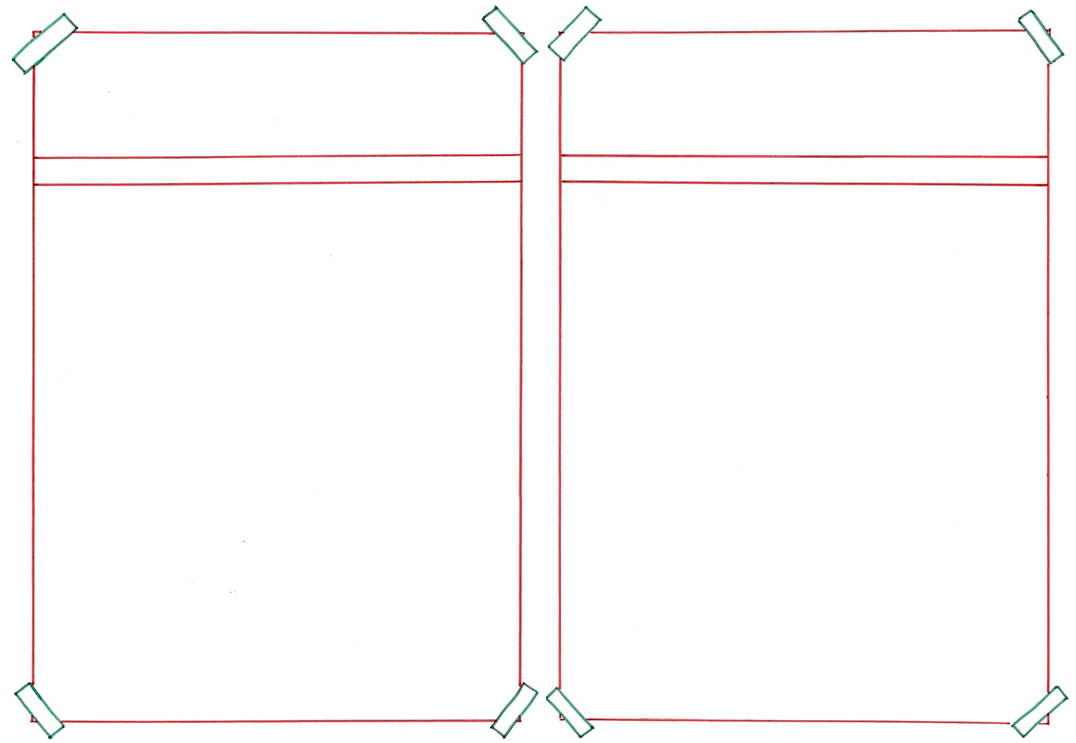 zijn beste tijd
gloednieuw zijn
gehad hebben
= niet meer zo goed werken als voorheen 
 
 

 

  



Deze sportbroek heeft zijn beste tijd wel gehad.
= heel erg nieuw zijn

  
  


 
   
Deze sportkleren zijn gloednieuw.
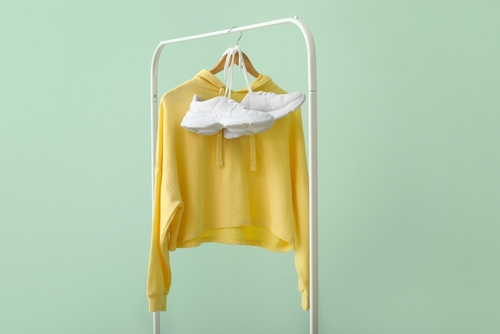 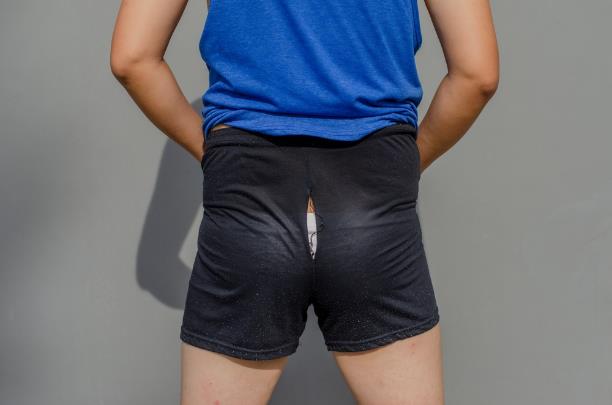 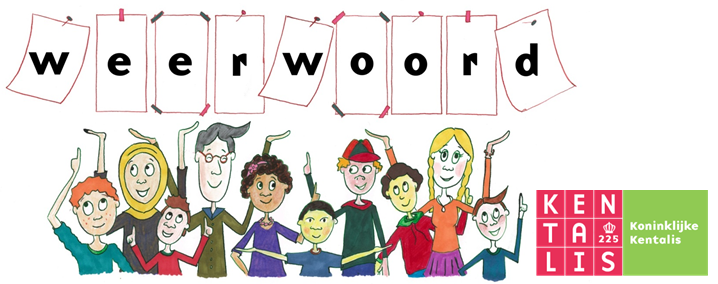 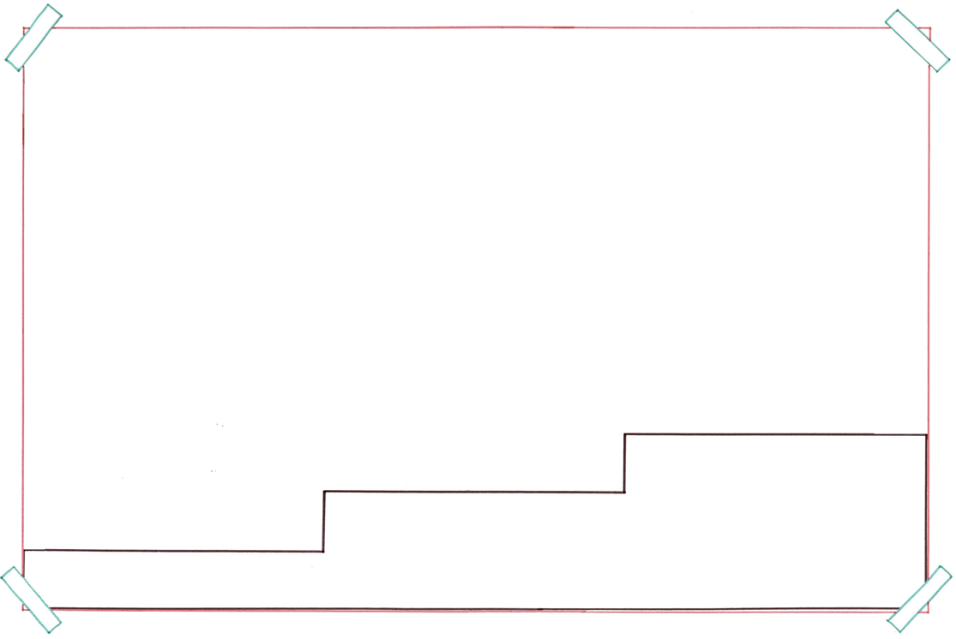 Het is mijn missie om elke week een sport te beoefenen die ik leuk vind. Zo wil ik mijn doel om gezond te blijven behalen.
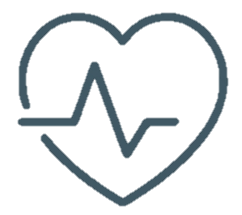 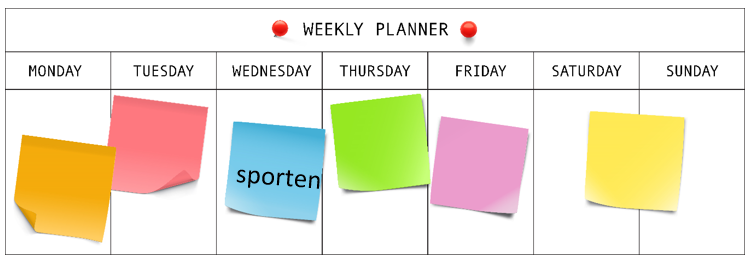 het doel
de missie
= de reis met een speciale taak of opdracht
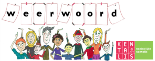 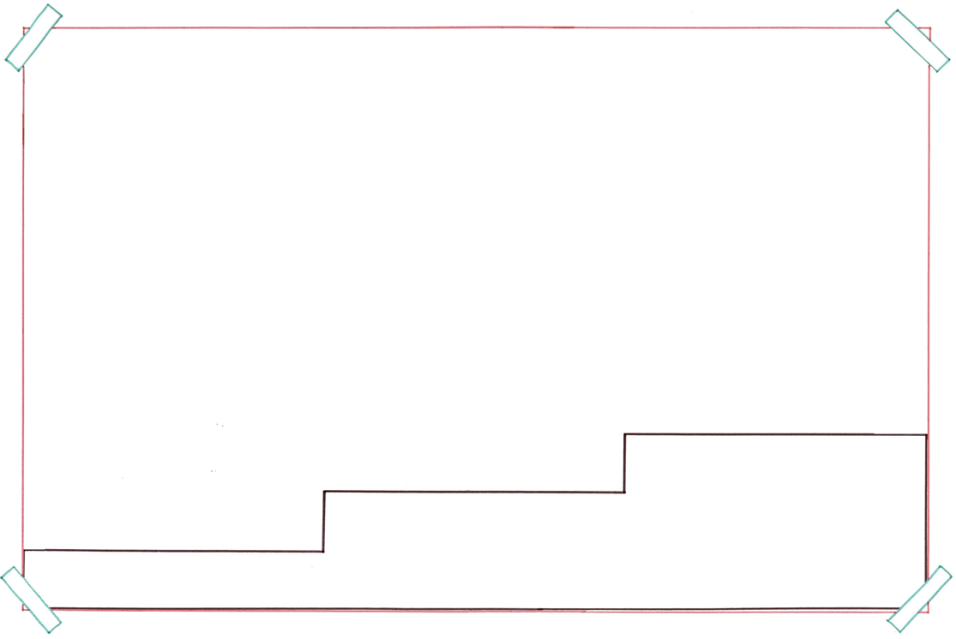 de fase
= de stap, een bepaalde tijd waarin iets gebeurt of verandert
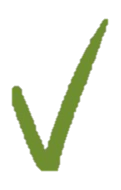 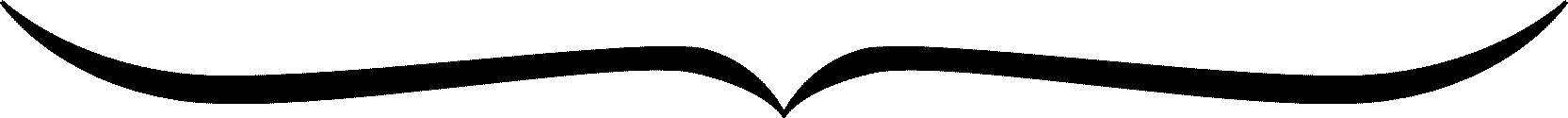 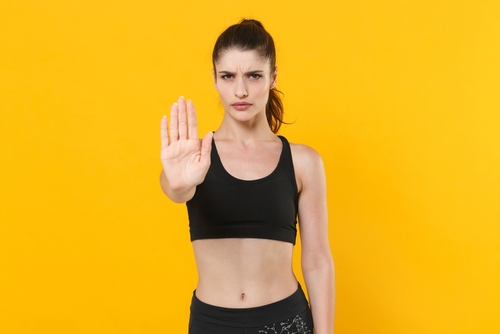 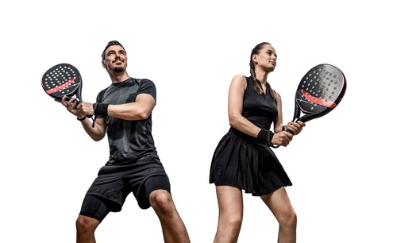 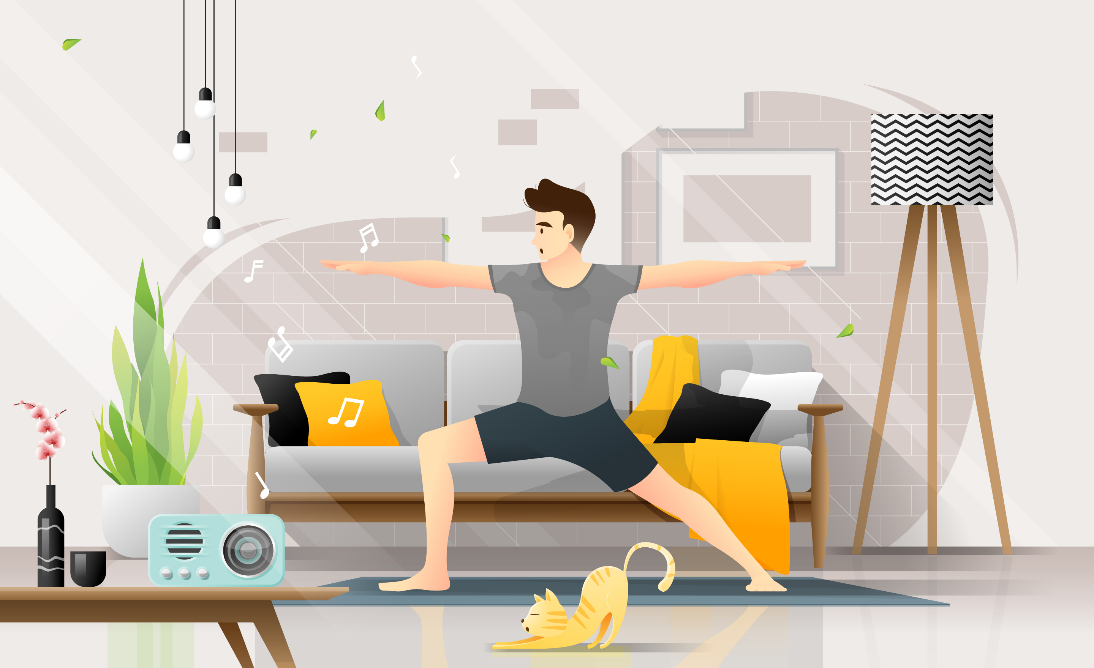 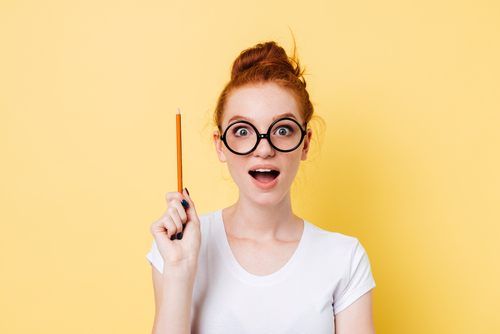 de keuze
het uitproberen
het idee
Een sport kiezen verloopt bij mij in verschillende fases.
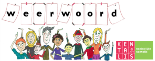 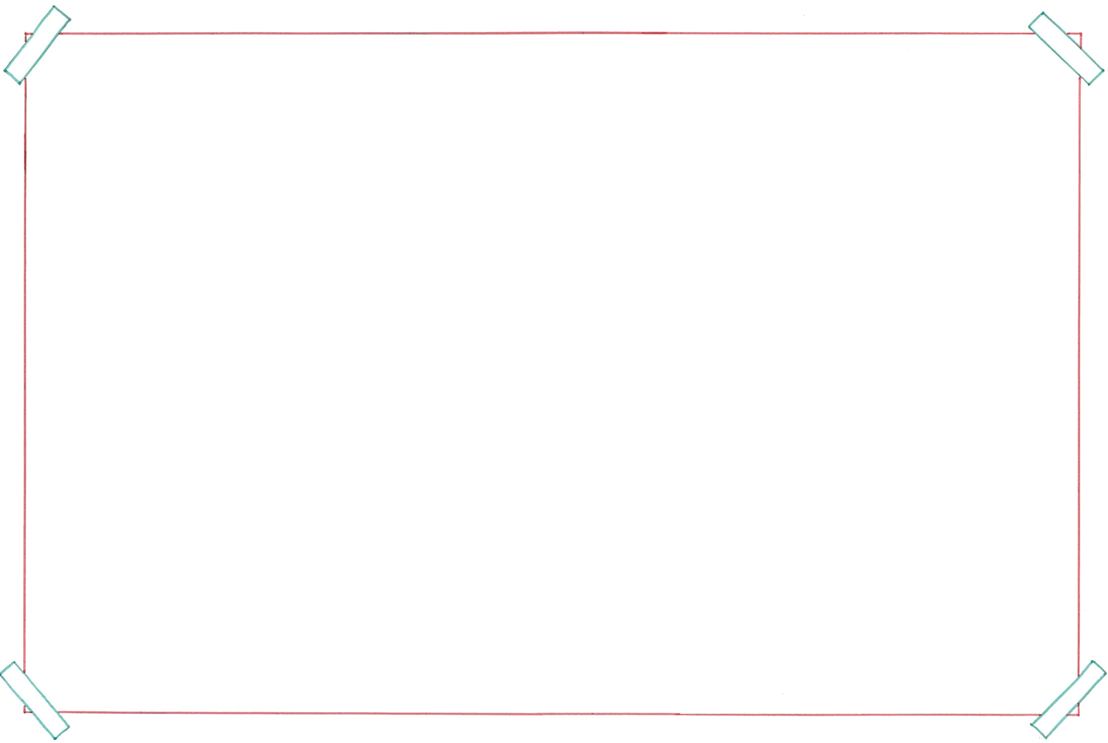 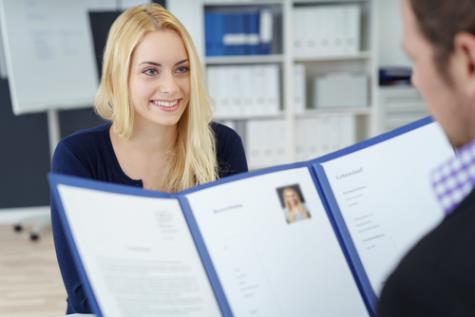 de sollicitatie
bemannen
= van personeel voorzien
het aannemen
de leidinggevende
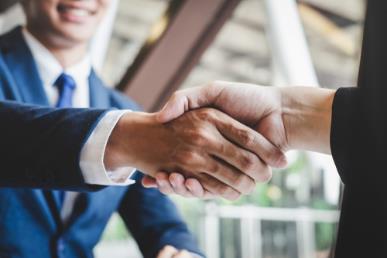 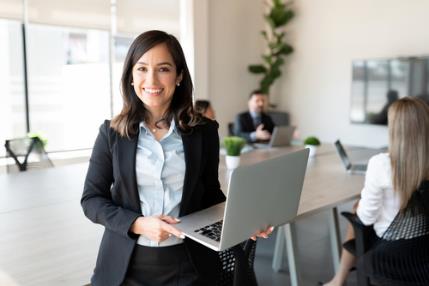 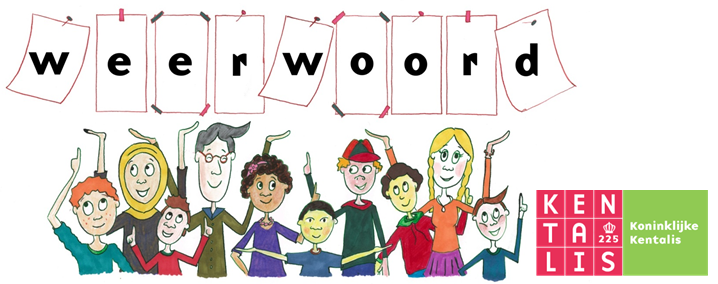 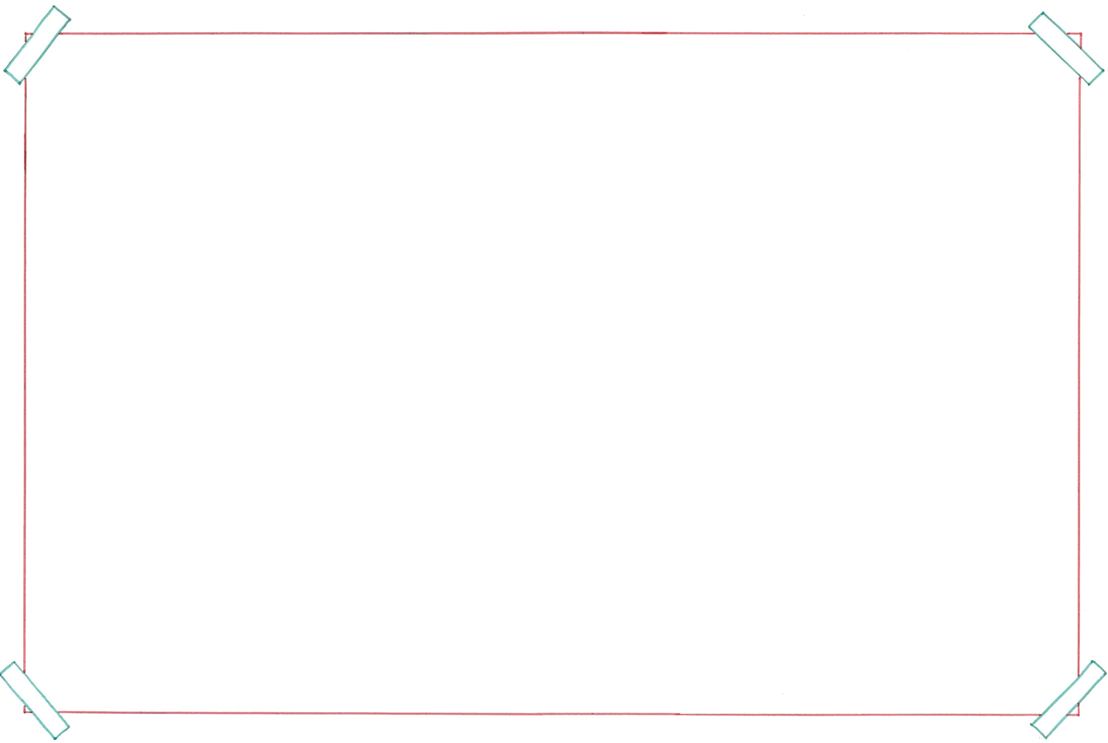 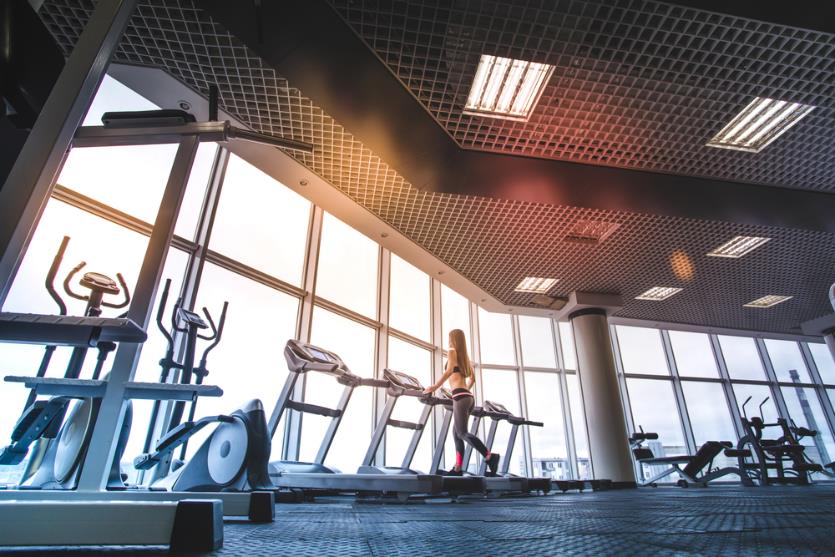 de locatie
verblijven
= ergens voor een bepaalde tijd zijn
de activiteit
de periode
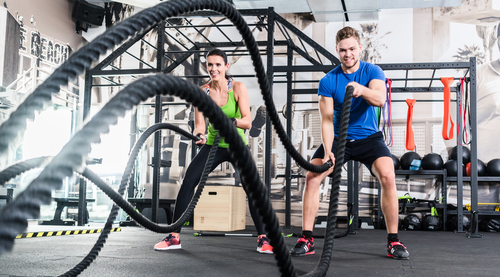 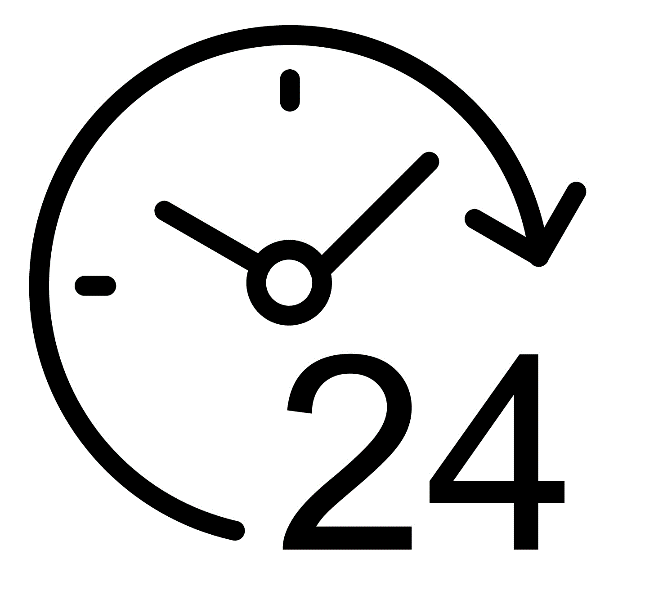 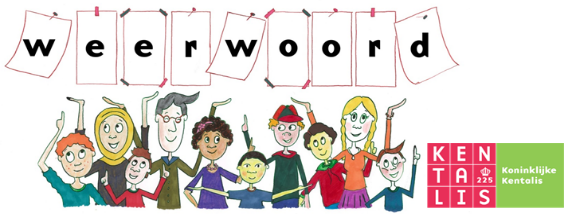